DIFFERENZA TRA FARE E CREARE
DIO CREA
L’ UOMO COSTRUISCE
FARE NON E’ CREARE
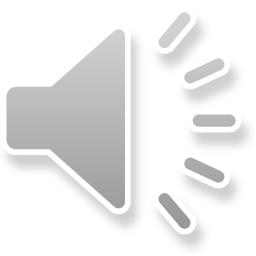 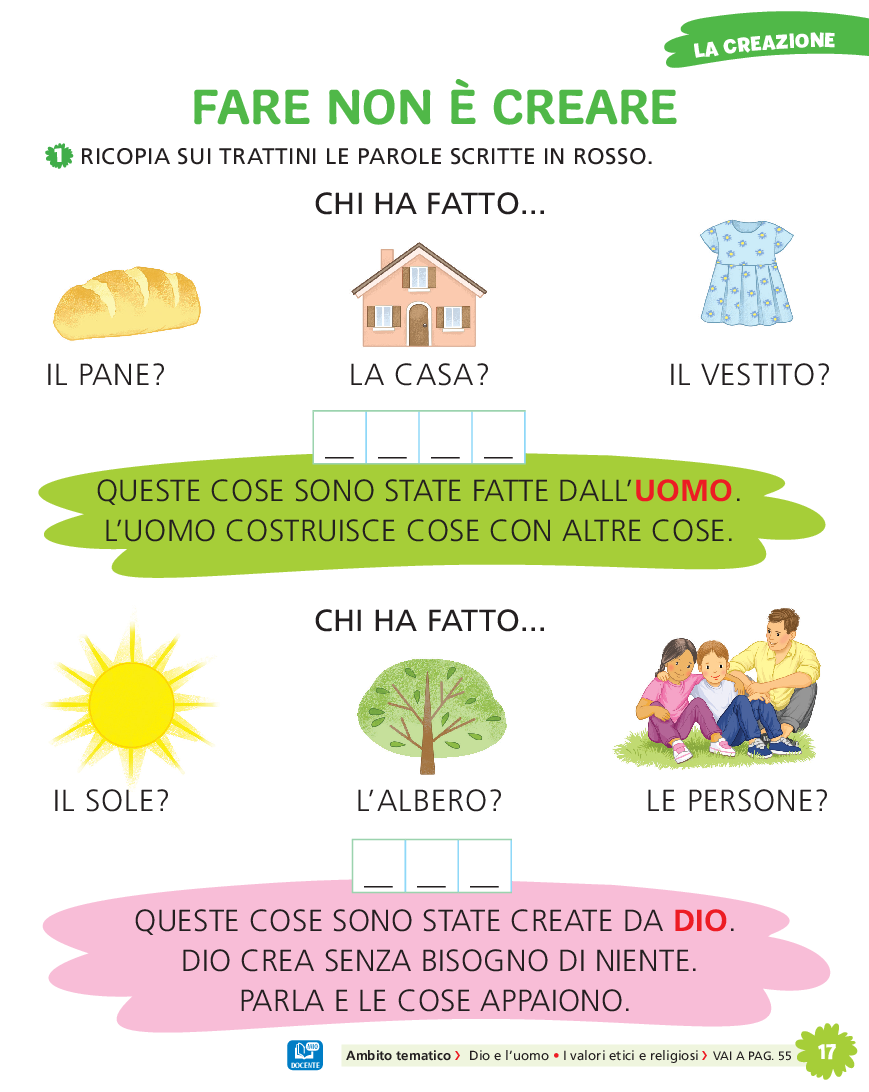 CREARE
Per i cristiani DIO è il CREATORE della natura, Egli è colui che fa nascere le cose dal nulla con la potenza del suo Spirito.
COSTRUIRE
Gli uomini invece costruiscono degli oggetti e le cose a partire da materiali già esistenti.
Canta la canzone « Ci vuole un fiore»  di Gianni Rodari aprendo questo link: https://it.video.search.yahoo.com/search/video?fr=mcafee&p=ci+vuole+un+fiore+youtube#id=1&vid=
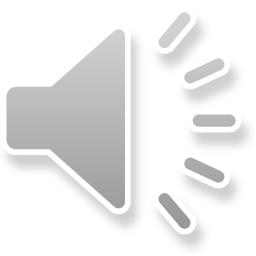 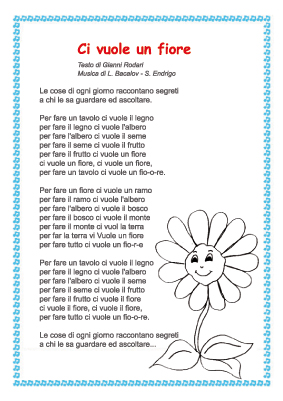 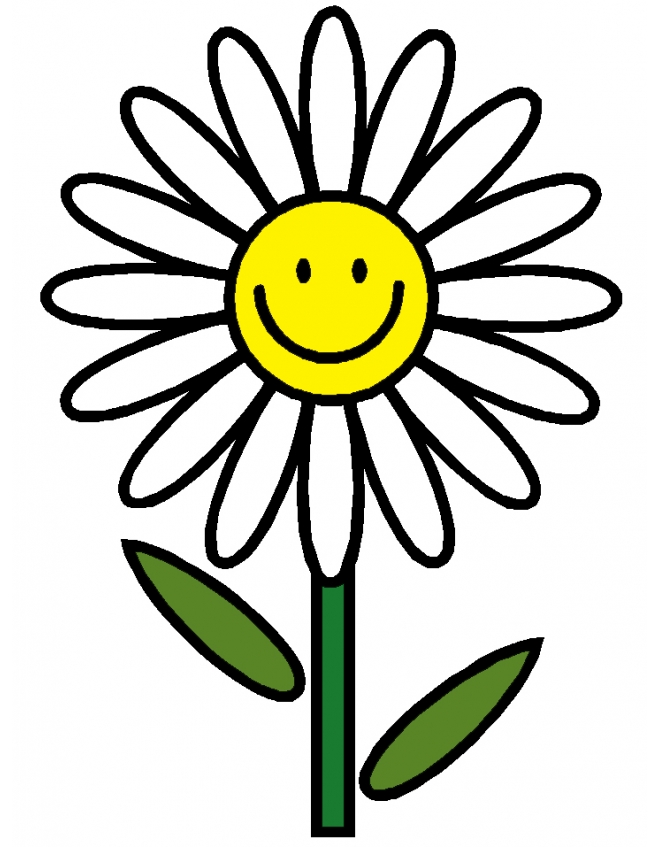 ATTIVITA’:Completa la pagina 17 del libro di religione e  ripeti la canzone.Buon lavoro!